Variõppekava ja võrdsed võimalused
19. oktoober 2023, Riina Kütt
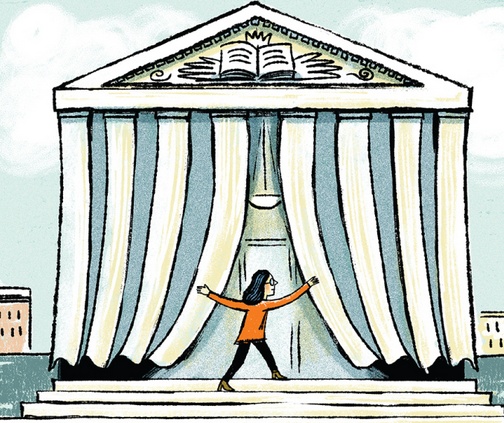 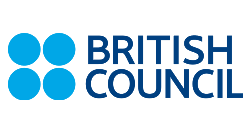 https://www.science.org/doi/10.1126/science.364.6441.702
Mis on sooline võrdõiguslikkus?
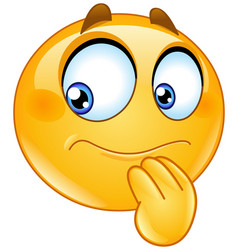 Mis on sooline võrdõiguslikkus?
Sooline võrdõiguslikkus tähendab, et naistel ja meestel on ühiskonnas võrdsed õigused, kohustused, võimalused ja vastutus sellistes valdkondades nagu 

võim ja mõjujõud 
majanduslik iseseisvus 
ettevõtlus, töökohad ja töötingimused 
vastutus kodu ja laste eest 
vabadus elada oma elu soolise vägivallata.
Soolise võrdõiguslikkuse eesmärk hariduses
on  tütarlaste ja poiste võrdsete võimaluste ja võrdsete haridustulemuste saavutamine.
Võrdsed võimalused hariduses
Võrdsed võimalused õppeprotsessis tähendavad seda, et lisaks
 
samale õppekavale ja 
samade ainete õppimisele  
kasutatakse selliseid õppemeetodeid ja –materjale, mis on vabad soolistest stereotüüpidest ja stereotüüpsetest soorolliootustest
Kes / Mis  on olulised soorollide kujundamisel?
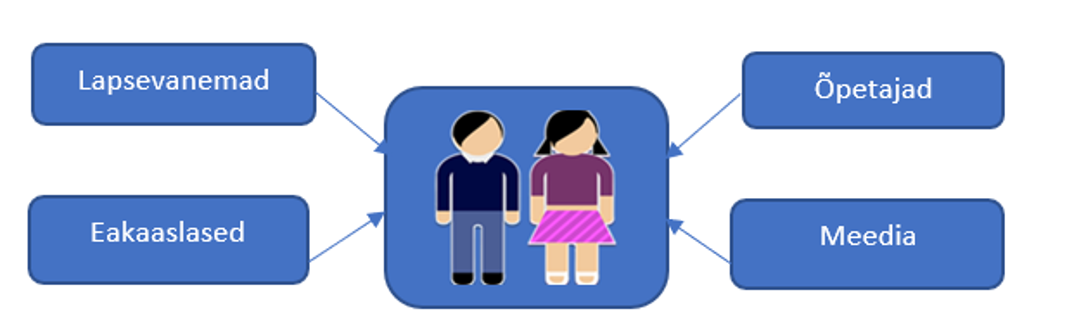 Mis soorollide kujundamist mõjutavad?
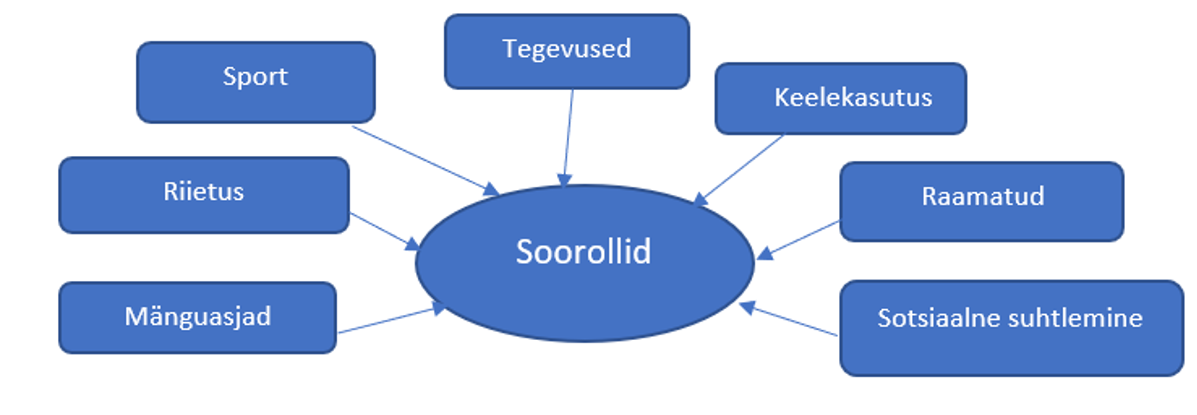 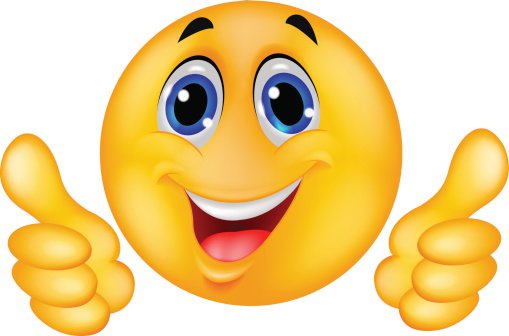 Pange kirja 3 suurimat saavutust oma elust, mille üle uhkust tunnete.
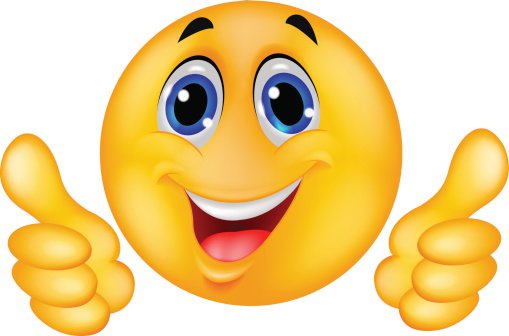 Tänu missugustele omadustele olete need asja 3 saavutanud?
Miks on nii, et kõikjal arenenud riikides tüdrukud õpivad paremini, aga mehed saavad rohkem palka ja on ülekaalus juhtivatel kohtadel?

Kas me ikka kohtleme koolis tüdrukuid ja poisse võrdselt ja loome neile võrdseid võimalusi?
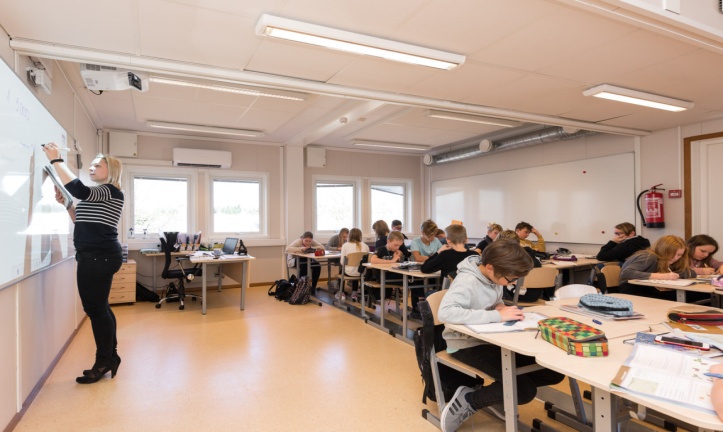 Mida lapsed koolis peale ametlikus õppekavas ettenähtu veel õpivad?
https://tk.edu.ee/meie-kool/galerii/#iLightbox[gallery_image_1]/40
Mida lapsed koolis peale ametlikus õppekavas ettenähtu veel õpivad variõppekava
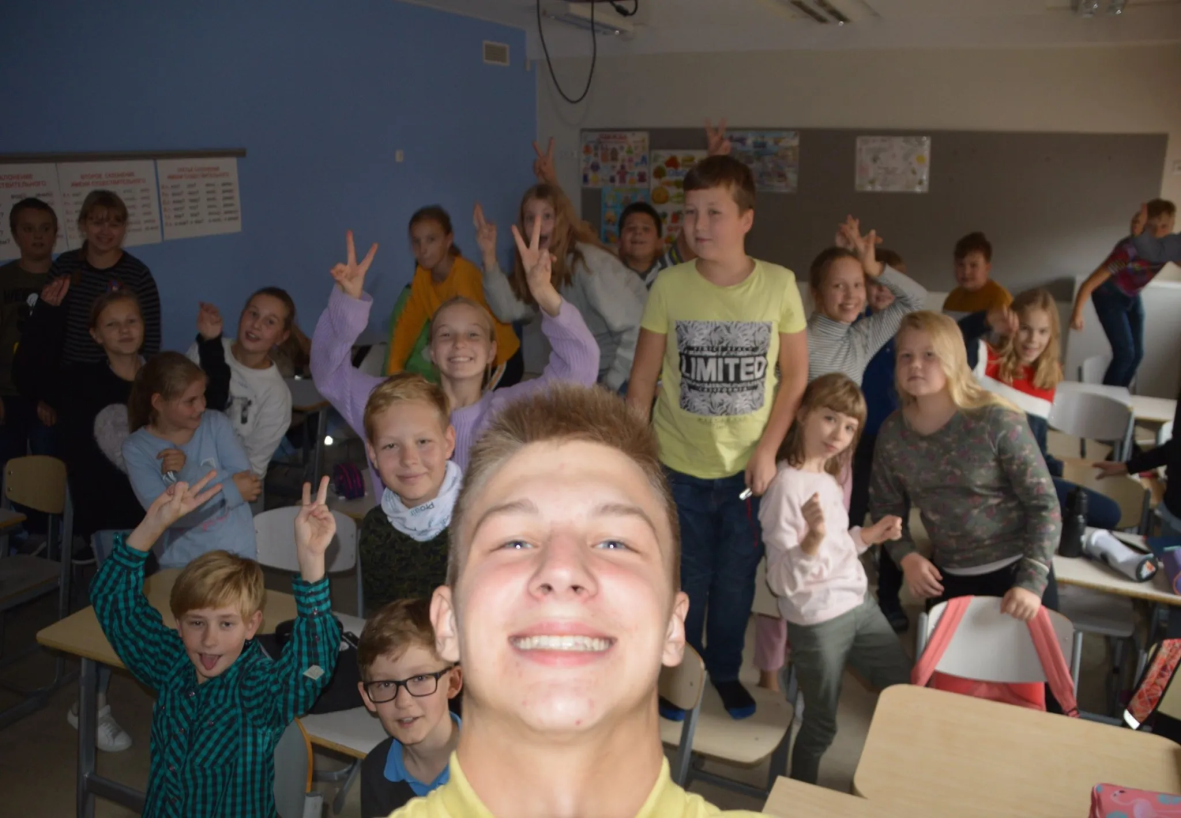 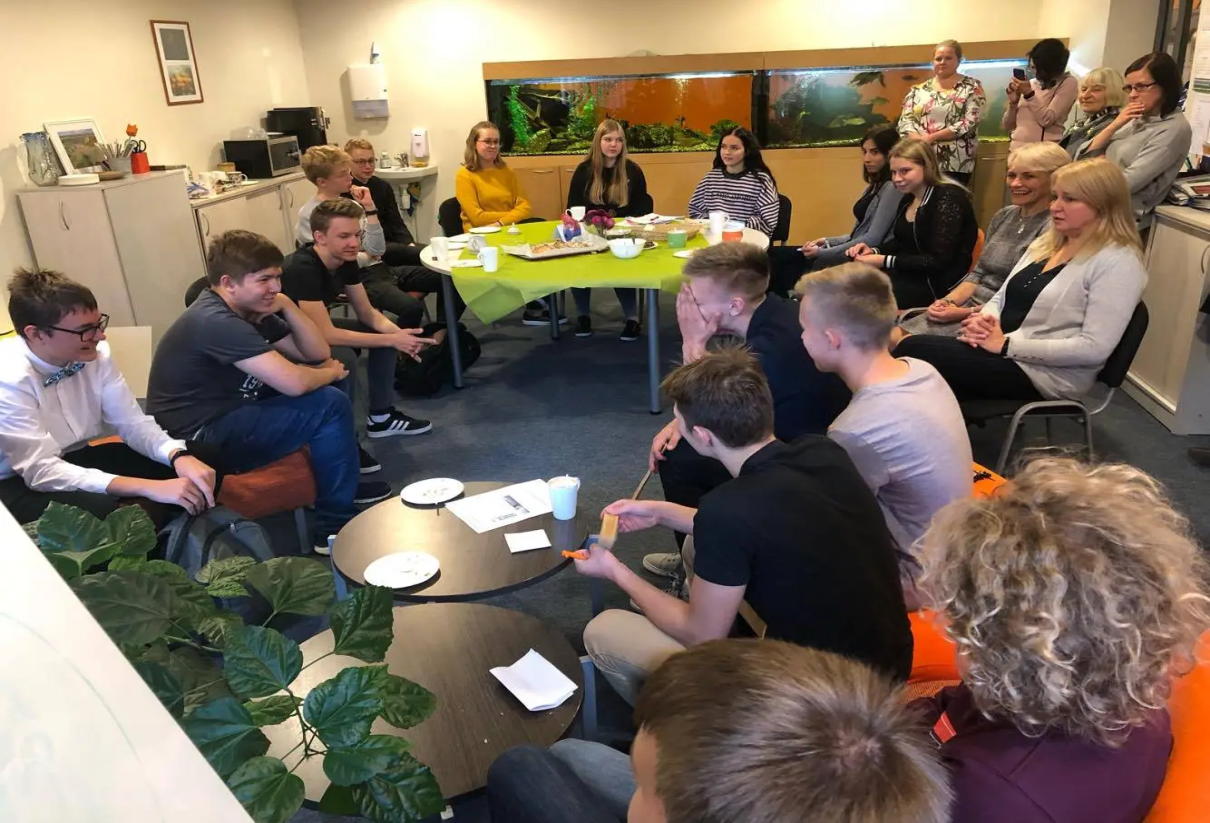 Pildid: Õpetajate päev Kurtna koolis
https://kurtnakool.ee/uncategorized/4316/
Mis on variõppekava?
Variõppekava - mida õpilased koolis õpivad, ilma et seda neile   
     teadlikult või tahtlikult õpetatakse

  Variõppekava on ’varjatud’, sest ta jääb sageli märkamatuks nii   
     õpilastele, õpetajatele kui koolijuhtidele ning seetõttu on teda 
     raske nähtavaks teha

  Variõppekava kui „kaasnev õppimine“, mis võib püsivatele   
     hoiakutele avaldada kestvamat mõju kui kavatsetult omandatud    
     oskused ja info (Schubert 1982)

  Variõppekava tegeleb peamiselt hoiakute, väärtuste, uskumuste ja käitumisega

 Variõppekaval on oluline osa soorollide sotsialiseerimisel
https://www.yumpu.com/xx/document/read/35933592/varioppekava-moiste-ja-selle-kujunemine-haridus
Millised on variõppekava elemendid?
Õpetaja aja ja tähelepanu kui piiratud ressursi jaotus  tüdrukute ja poiste vahel
Õpetaja hoiakud, ootused ja suhtlemine õpilastega
Variõppekava
Õpikute ja õppevahendite sisu ja illustratsioonid
Poistele ja tüdrukutele antavad ülesanded
Huviringid, nt sport, kunst
Gruppide moodustamine:
tüdrukud / poisid eraldi või segagrupid
Viktoriin
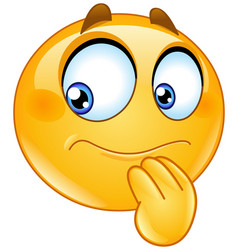 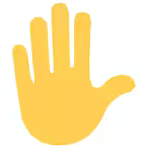 Nõus  Ei ole nõus
Mehed on paremad juhid kui naised
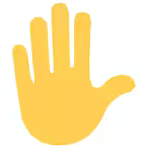 Nõus Ei ole nõus
Poisid on tugevamad matemaatikas, tüdrukud keeltes
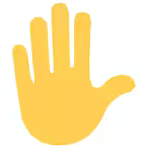 Nõus  Ei ole nõus
Tüdrukud on kohusetundlikumad kui poisid
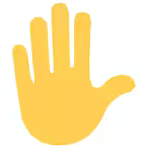 Nõus  Ei ole nõus
Poisid on loomult püsimatumad ja tormakamad kui tüdrukud
Variõppekava - Mida õpilased koolis näevad?
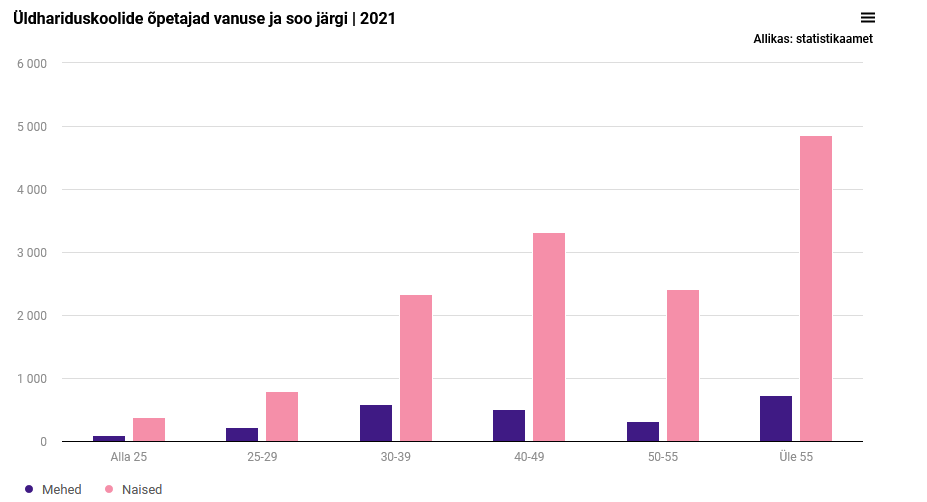 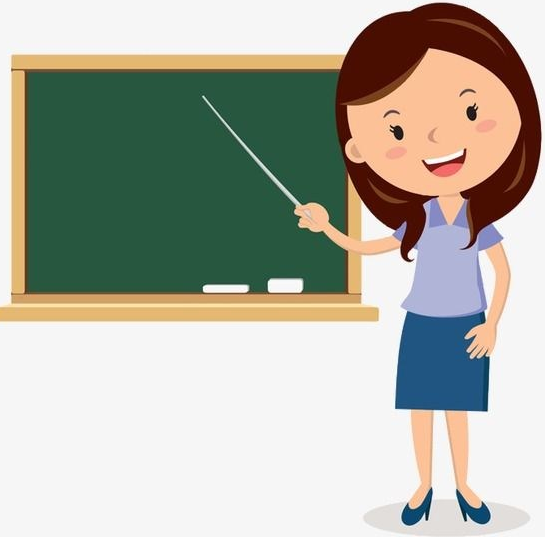 https://www.stat.ee/et/avasta-statistikat/valdkonnad/haridus/uldharidus
https://img6.okidoki.st/c/5/2/8/428994/8838530/19277926_2.jpg
Variõppekava – Mis sõnumit kannavad pildid / illustratsioonid?
Kui palju on piltidel / illustratsioonidel nais- ja meestegelasi? 
 Kes on esiplaanil, kes on tagaplaanil?
 Kes on aktiivsed, kes passiivsed – tüdrukud/naised või poisid/mehed? 
 Milliseid omadused on nais- ja meestegelastel?
 Missugustes ametites / rollides naisi ja mehi kujutatakse?
 Kus nais- ja meestegelased tegutsevad –  koduseinte vahel või väljaspool kodu?
Variõppekava - Õppematerjalid
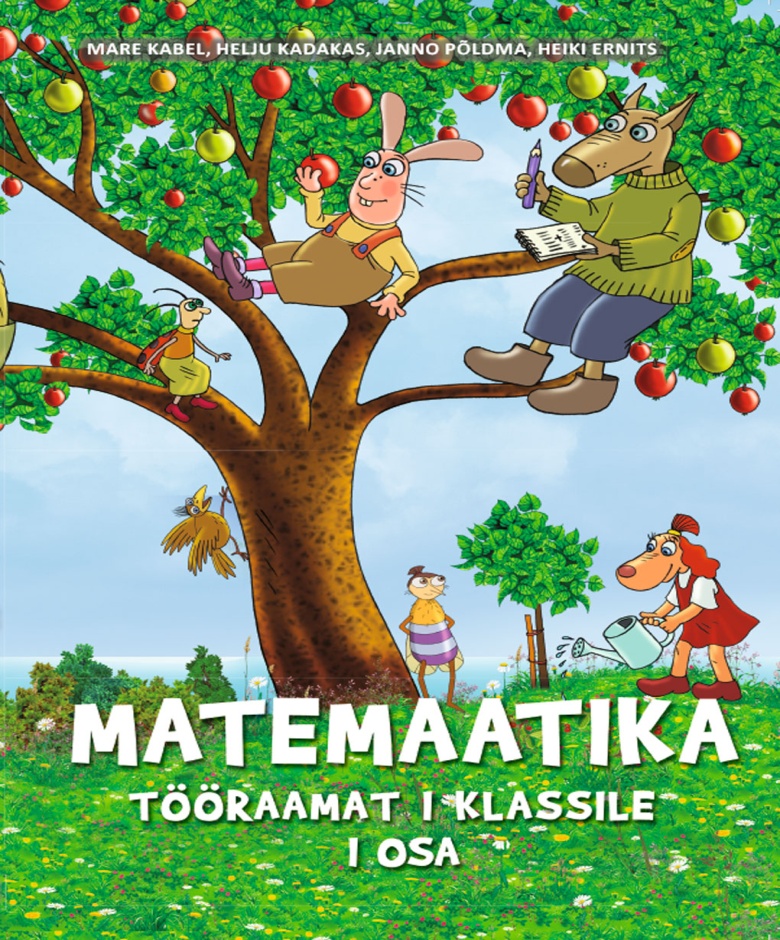 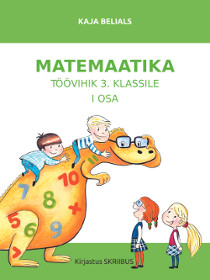 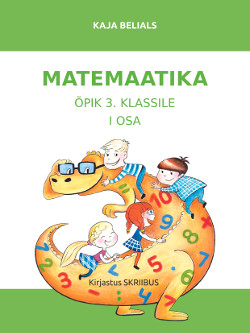 https://www.skriibus.ee/views/oppevara.xhtml?form=3&id=42
https://kirjastusmaurus.ee/oppematerjalid/matemaatika-tooraamat-1-klassile-i-osa/
Variõppekava - Õpikud
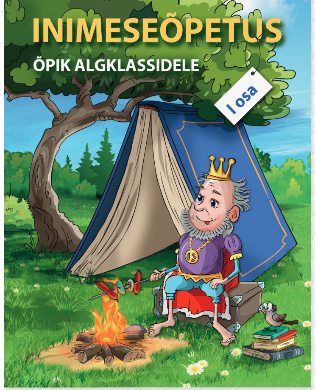 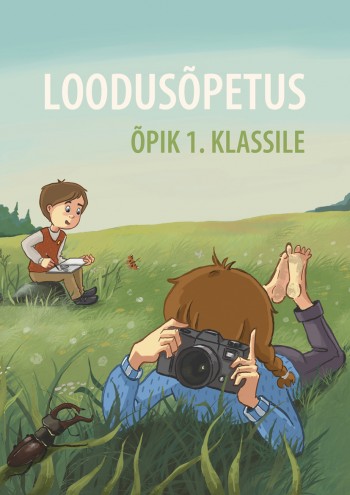 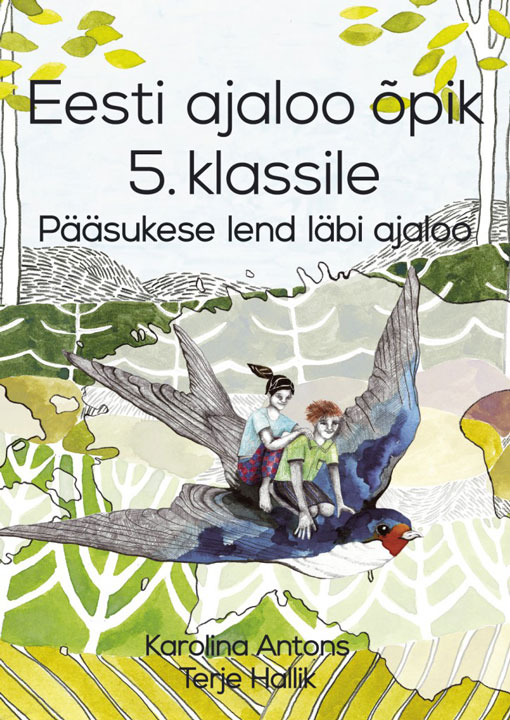 https://www.avita.ee/35033
https://www.avita.ee/14096
https://kirjastusmaurus.ee/oppematerjalid/ajaloo-opik-5-klassile/
Kuvandid on soorollide sotsialiseerimisel olulised - Disney printsessikuvandi muutumine ajas
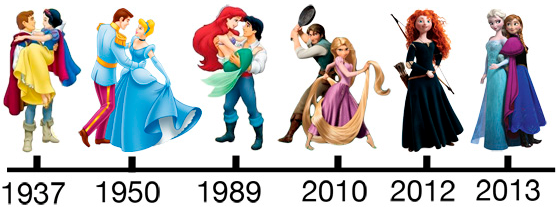 https://www.theodysseyonline.com/the-evolution-of-gender-roles-in-disney-princess-movies
Variõppekava – Mis sõnumeid edastab keel?
Poisid on poisid
Kolm on koolipoisi hinne
Tüdrukud on matemaatikas sama  tugevad kui poisid
Tüdruku kohta päris hästi
Kas ema teab, et sul kodutöö tegemata on?
Ole nüüd mees!
Poisid / Mehed ei nuta!
... nagu tüdruk / plika
Variõppekava – Õpetaja suhtlemine õpilastega Kehakeel ja hääletoon: aktsepteeritav ja mitteaktsepteeritav käitumine
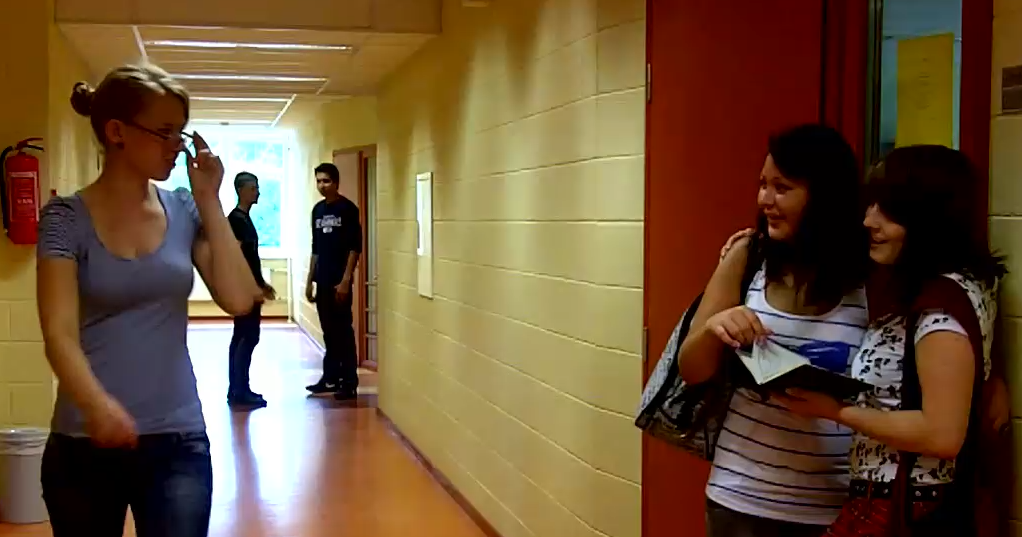 Videoklipp: Tere, tüdrukud!
Videoklipp: Tere, tüdrukud
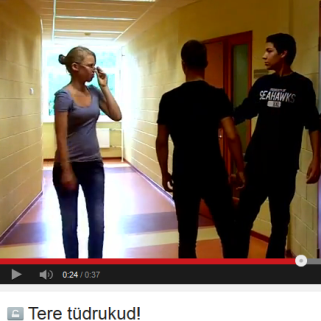 Küsimused aruteluks:


Kas  märkate õpetaja erinevat suhtumist tüdrukutesse ja poistesse?
Milles see väljendub?
Mida ütles õpetaja poistele, mida tüdrukutele?
Millise hääletooniga ta seda ütles?
Kuidas kinnitas õpetaja  tüdrukute puhul  soole  kohaseks peetavat käitumist?
Millistele stereotüüpsetele ootustele  õpetaja tugines?
  Kellele - poistele või tüdrukutele  on meie ühiskonnas lubatud lähedane  
    emotsionaalne füüsiline kontakt?
Variõppekava – Kuvandid kooliruumisKes õpivad hästi?
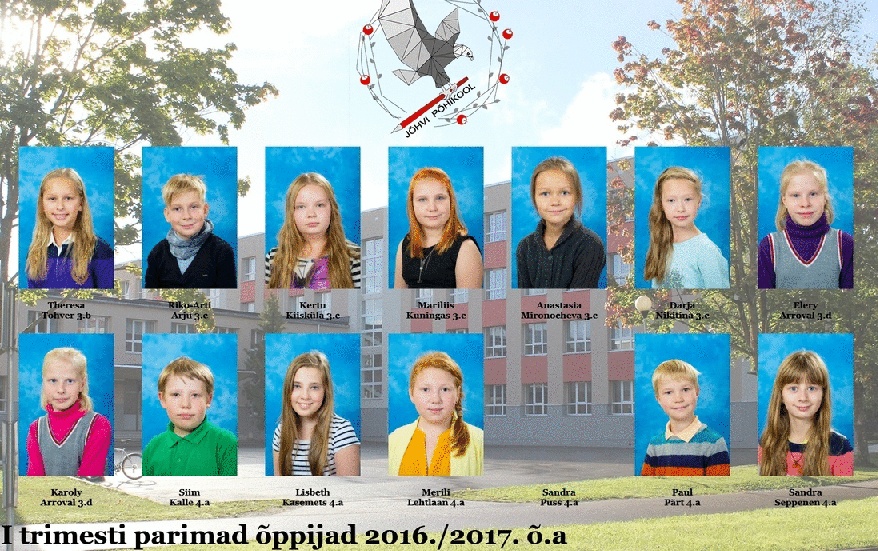 http://johvipk.edu.ee/img/files/autahvel/output_6aExvz.gif
Variõppekava – Kuvandid kooliruumis 
Kes on esiplaanil?
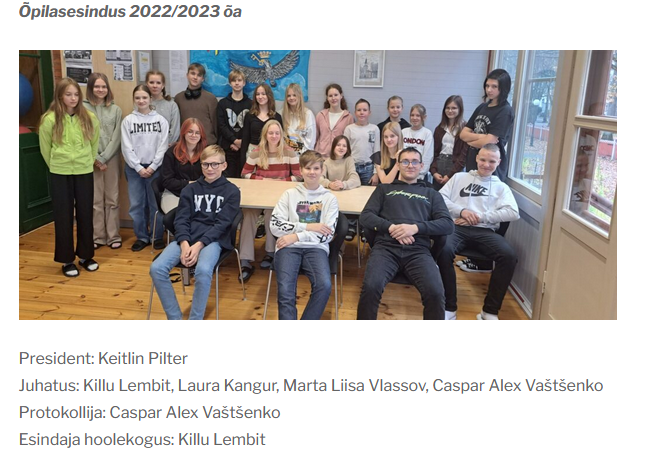 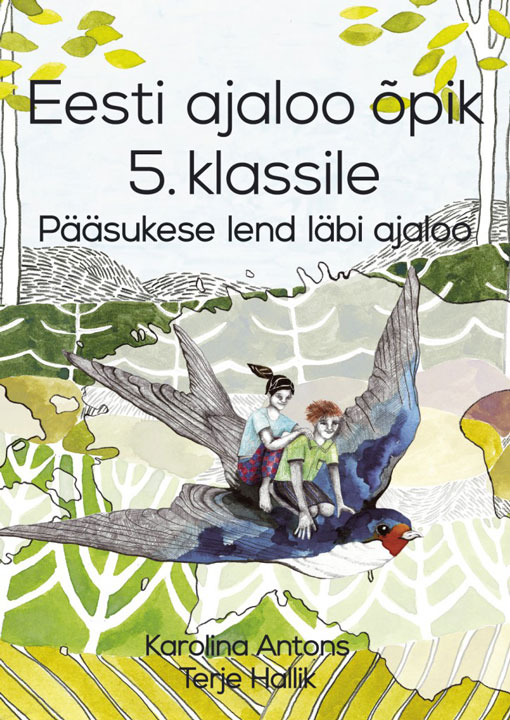 https://parnuvanalinnakool.ee/inimesed/opilasesindus-2/
Variõppekava – Kooliväline tegevusKelle jaoks on teadusring?
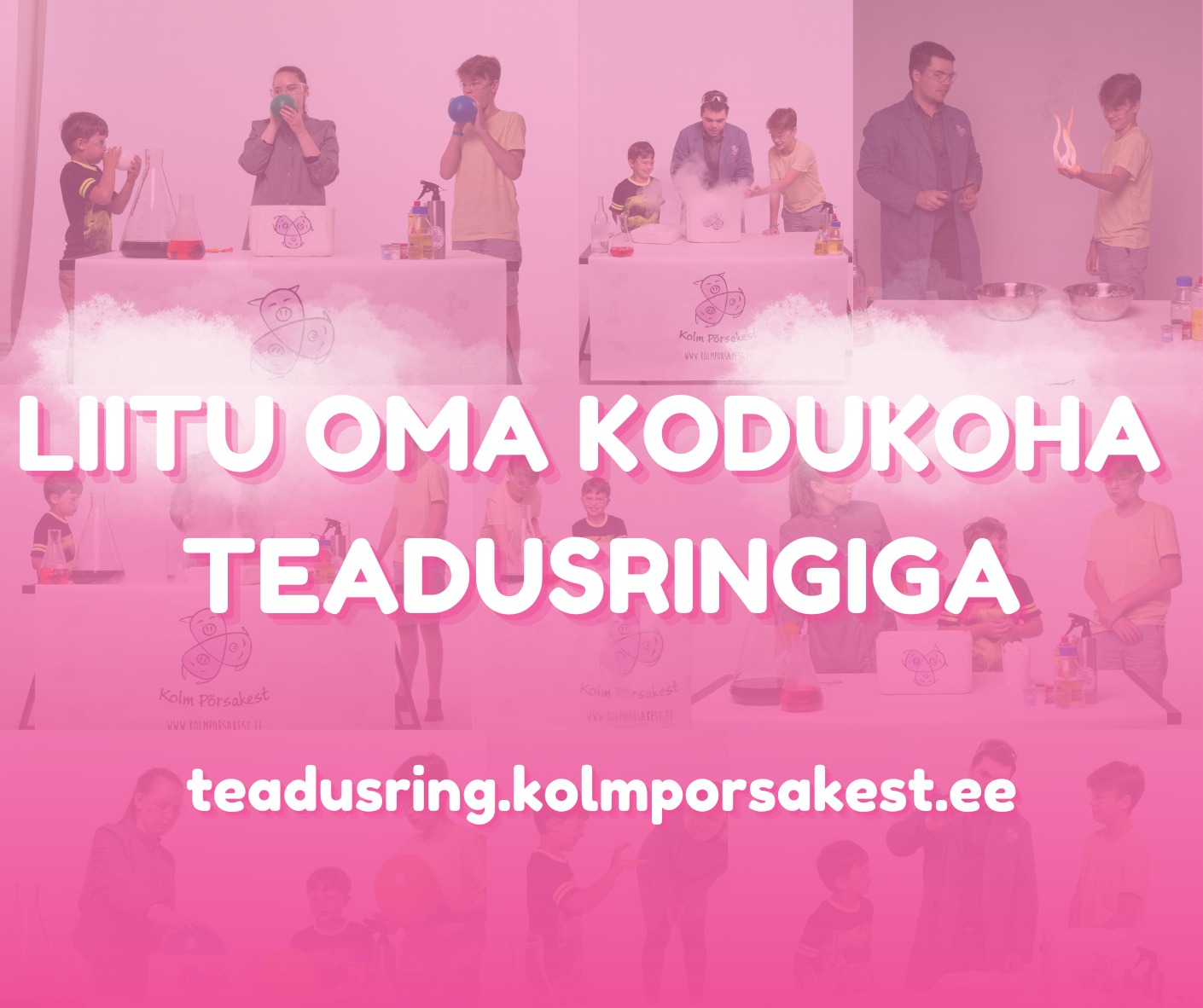 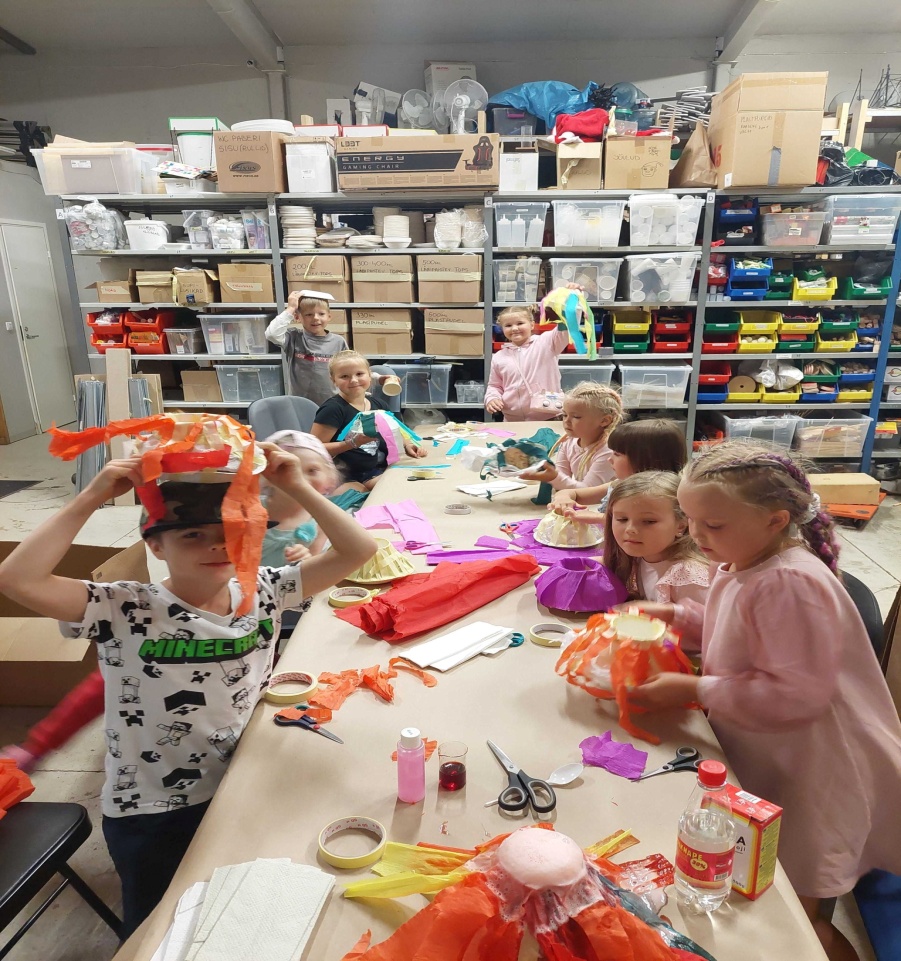 https://www.facebook.com/3kolmporsakest/photos/a.487438261321593/5751535704911796/
Variõppekava – HuvitegevusKelle jaoks on missugune huviring?
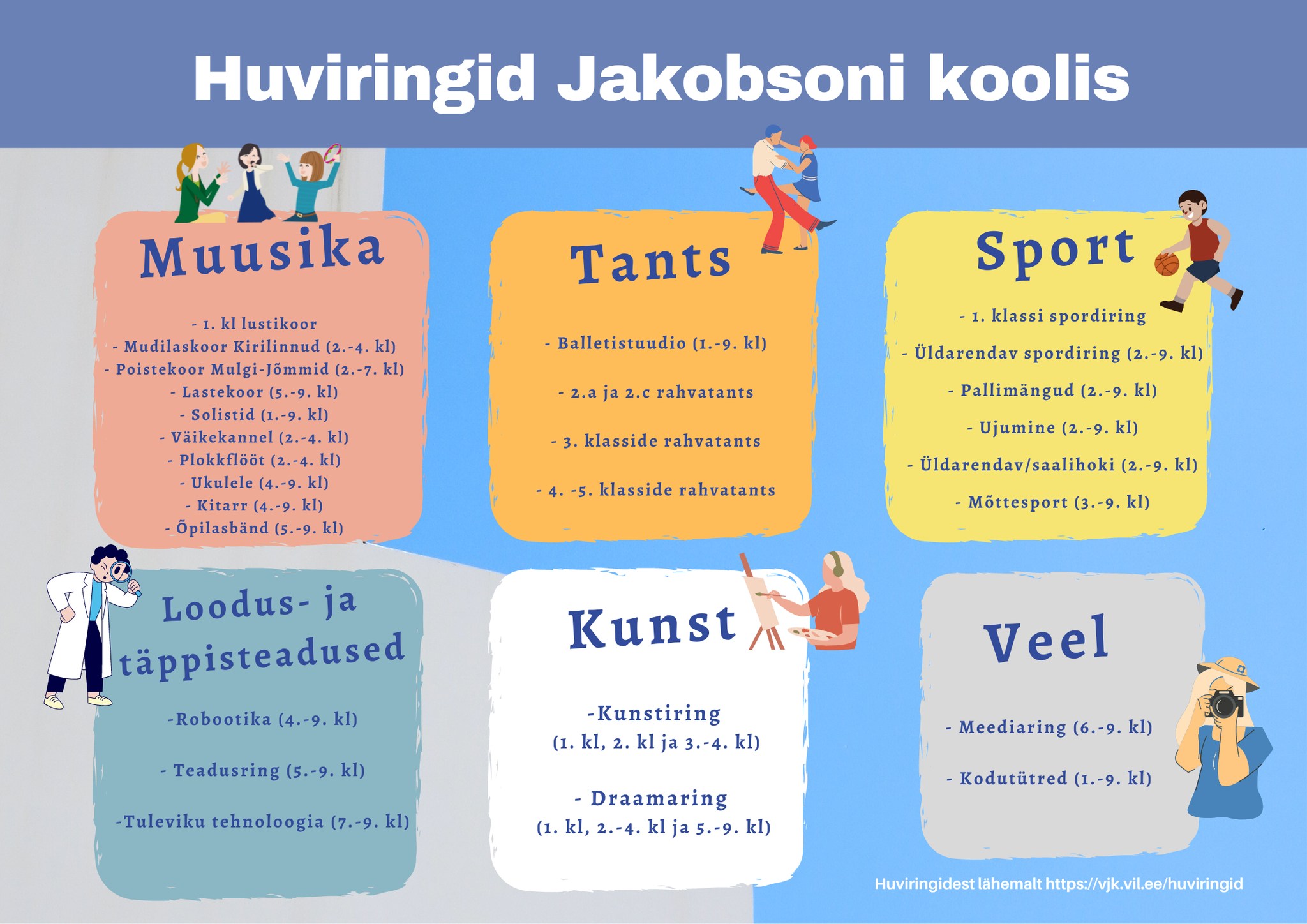 https://www.facebook.com/jakobsonikool/photos/a.455505641186838/8116026918467967/?type=3
Variõppekava – Kooliväline tegevusKes peab kõvasti harjutama, et midagi ära õppida?
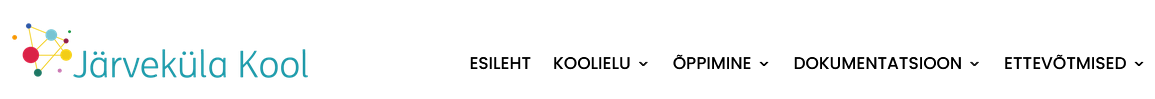 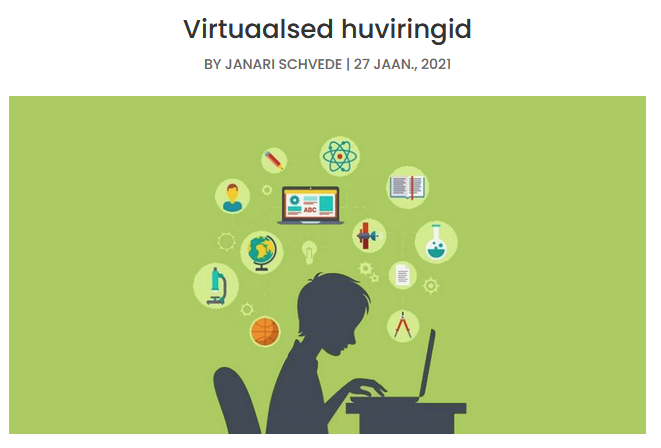 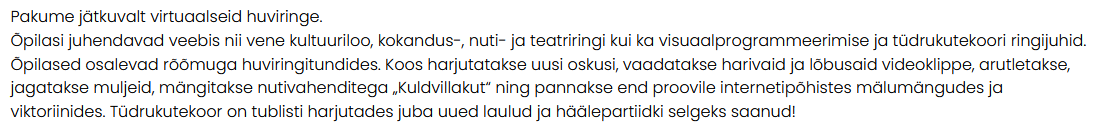 https://jarvekyla.edu.ee/2021/01/27/virtuaalsed-huviringid/
Variõppekava – Õpilasüritused
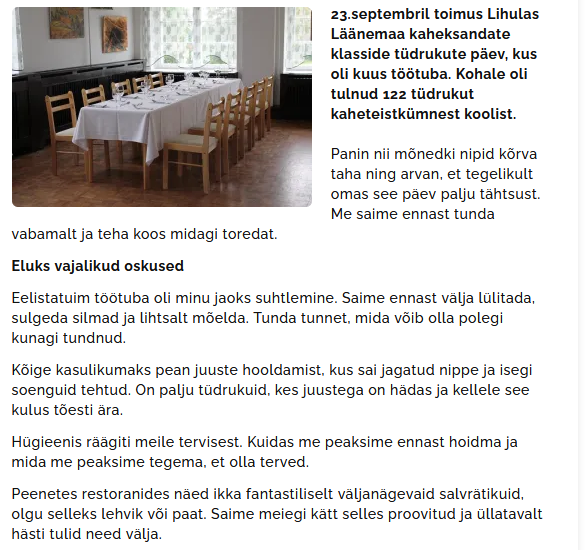 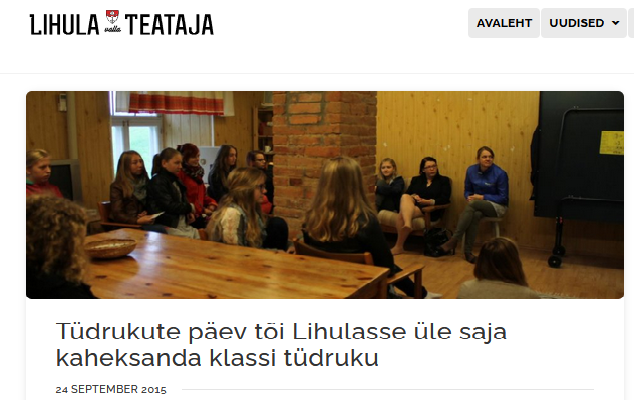 Tüdrukute päev Lihulas

Eluks vajalikud oskused

Suhtlemine
Juuste hooldamine
Hügieen ja tervis
Salvrätikute voltimine
https://lihulateataja.ee/haridus/tudrukute-paev-toi-lihulasse-ule-saja-kaheksanda-klassi-tudruku/
Variõppekava - Õpilasüritused
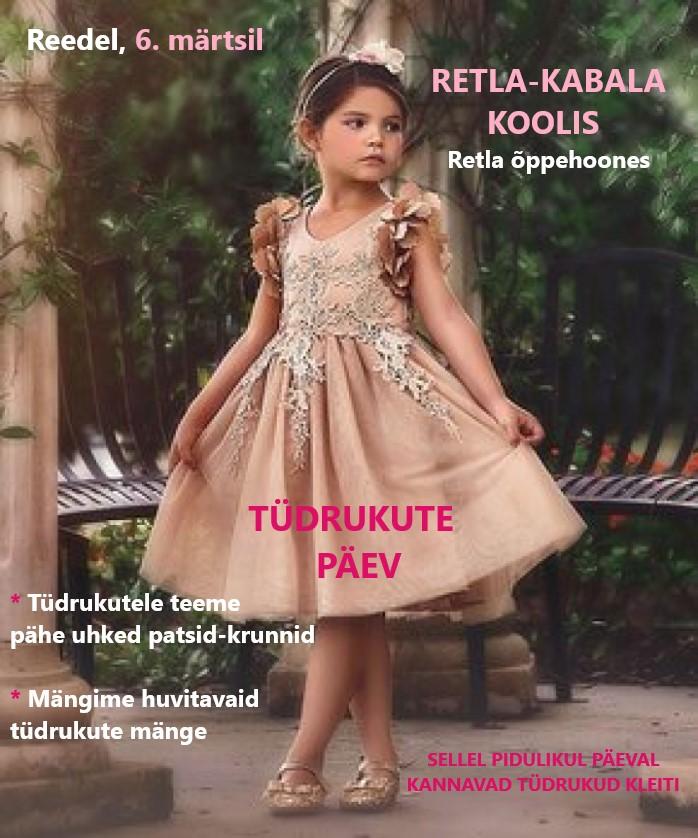 https://www.retla.edu.ee/et/uudised/tudrukutepaev-oisus
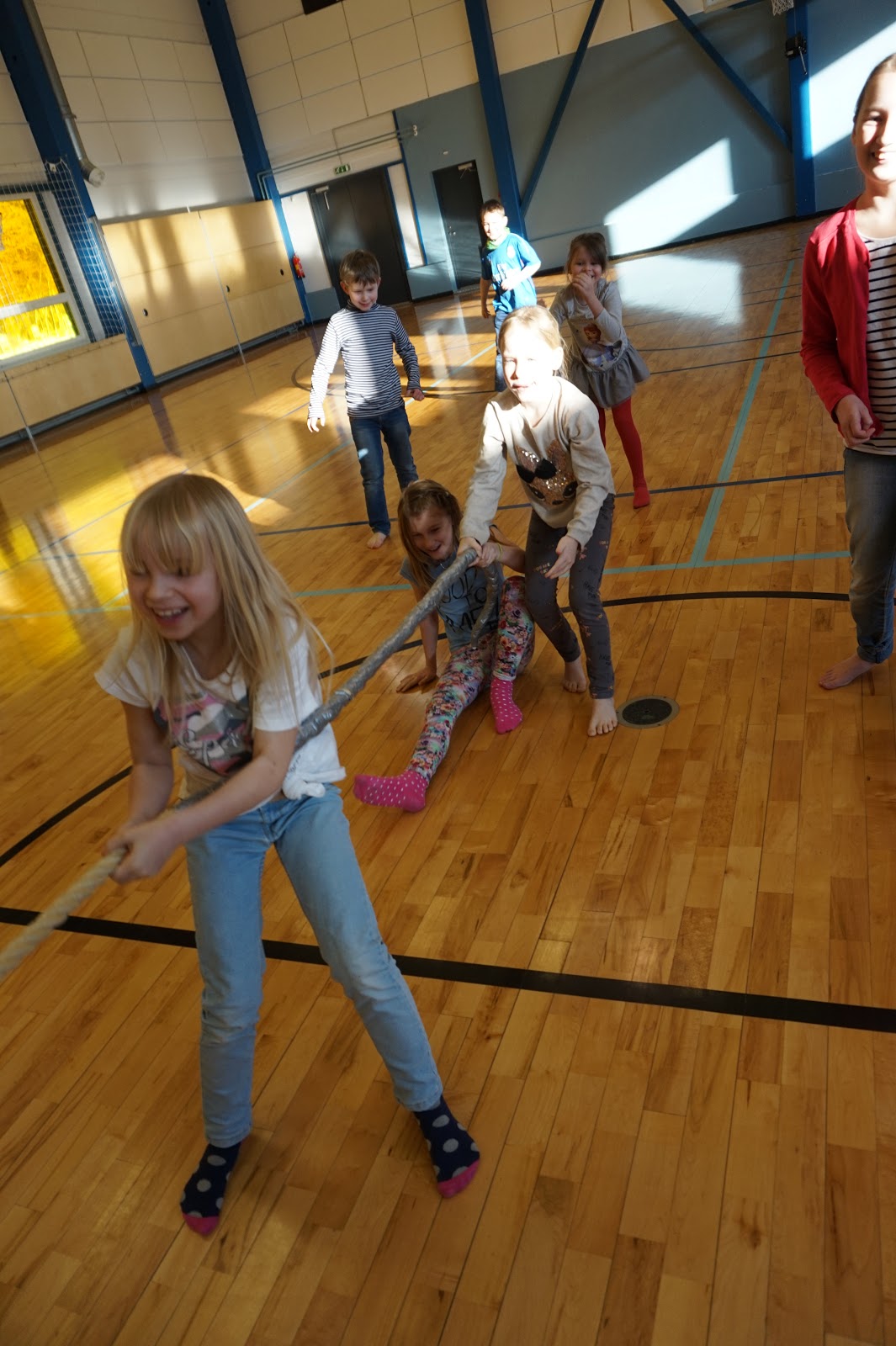 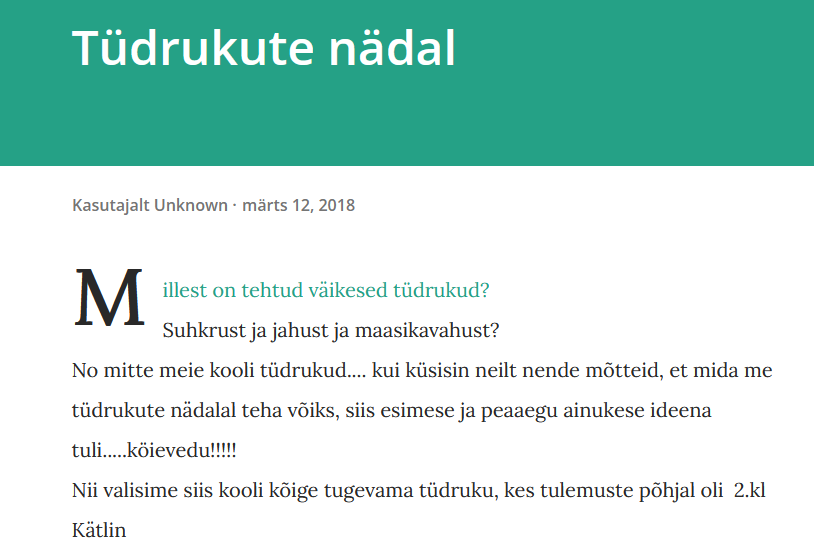 Melliste kool
https://melliste.blogspot.com/2018/03/tudrukute-nadal.html
Variõppekava –  Kes kellega istub ja koos tegutseb?
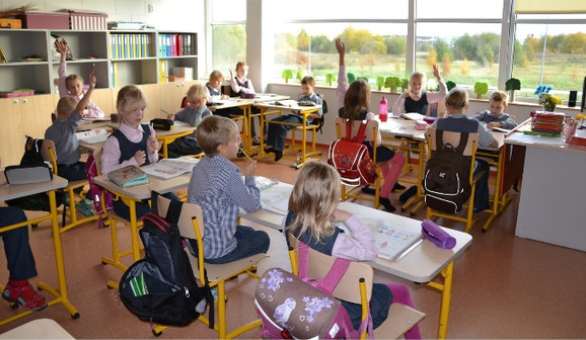 Kumb variant soodustab tüdrukute ja poiste koostööd?
https://www.digar.ee/arhiiv/et/download/238087
https://www.huvitavkool.ee/2018/04/
Variõppekava nähtavaks tegemine
Haridusvaldkonna soouuringud alates 1960ndatest

  1970ndad, 1980ndad USA ja Põhjamaade soouuringud    

   - õppematerjalid ja õpikud
   - kooli ruumikasutus
   - koolikultuur
   - kehtivad normid
   - koolivälised tegevused
 
 1990ndate algusest õppetegevuse filmimine lasteaias ja klassis   
     (Island, Rootsi)
[Speaker Notes: Argiteadvuse ja individuaalse kogemuse põhjal pole võimalik teha järeldusi sotsiaalsete protsesside kohta.
Islandil ka 1976, aastast seadus nõudis SVÕ tegelemist, siiani ei tehtud, Nüüd murrang.
Mitteformaalne, variõpe: koolikiusamine, vägivald, mida lubatakse, milliseid köäitumismalle kiidetakse heaks, mida sanktsioneeritakse
Vaja on teadmisi.]
Variõppekava – Mis on selgunud filmimisest? Poisid (1)
poisid on tormakad ja ei allu kergesti distsipliinile

   poisid domineerivad ja võtavad endale juhtrollid

   poisid nõuavad rohkem ja sagedamini õpetaja 
      tähelepanu ja saavad seda kiiremini 

   kui räägitakse poistega, siis on õpetajal poistega 100% 
      silmside, kui tüdrukutega, siis silmside katkeb, kuna     
      vahepeal jälgitakse poisse

   poistega räägitakse jämedama häälega, 
      tüdrukutega õrnema häälega
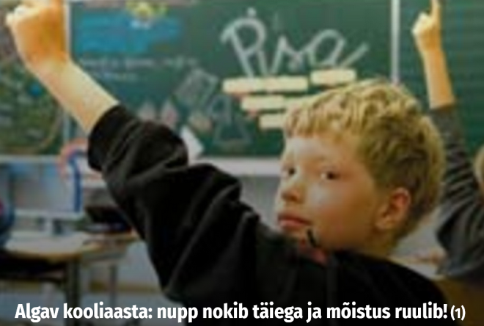 https://elu.ohtuleht.ee/180109/algav-kooliaasta-nupp-nokib-taiega-ja-moistus-ruulib
[Speaker Notes: Poistega pahandatakse ja pahandatakse ka teiste poiste halva käitumise pärast!
pärast. Rootsi videofilm: poiss tahtis teha ja tegi ilusti oma ülesandeid, kõrval poisid lärmasid ja pahandada said kõik poisid. Rootsi videofilmi peal.
Samasugust vahetegemist on uuritud ja samadele järeldustele tulnud teised Põhjamaad, USA, UK
Samas füüsilises keskkonnas on tüdrukutel ja poistel erinev kasvukeskkond
Gävle kogemus eelkoolis:  kõige raskem on laiendada nende tüdrukute soorolle, kes on kõige vaiksemad ja kõige allaheitlikumad 
Kõigepealt peavad sellised tüdrukud hakkama ise ennast hindama
Viimaste aastakümnete uurimused on näidanud, peale Rootsi ka USA, UK jne
Tüdrukute soorolle raske laiendada, kuna ühiskonna normiks on mees. Poistel on kergem, kuna nemad käituvad mees-normi järgi ja on seega prevaleeruva mudeli kohased, sealt edasi laieneda
Poistelt/meestelt oodatakse suurte asjade tegemist ilma et mõeldakse, kuidas sellega peaks küll hakkama saama.
Harry Potter – Hermione ja Harry Potter. Hermione muudkui õpib, lõpuks tuleb Harry Potter ja lahendab kõik targalt, ilma õppimata.]
Variõppekava – Mis on selgunud filmimisest? Poisid (2)
poisse kiidetakse nutikuse, tüdrukuid korralikkuse ja abivalmiduse  eest

 poisid saavad sagedamini negatiivse tähelepanu osaliseks, neid 
     kritiseeritakse rohkem kui tüdrukuid ja neile määratakse rohkem 
     distsiplinaarkaristusi

 kui poiss midagi teeb, siis tunnevad tema vastu huvi nii õpetajad kui 
    tüdrukud; kui tüdruk midagi teeb, siis poisid teevad muid asju

 poisid käituvad tüdrukute suhtes agressiivsemalt, nad kasutavad verbaalseid  solvanguid ja teevad haiget

 personal astub väga harva tüdrukute kaitseks välja, pigem leitakse 
    poiste käitumisele vabandavaid põhjusi
Variõppekava – Mis on selgunud filmimisest? Tüdrukud (1)
tüdrukud jäävad ootaja rolli
  tüdrukute rääkimist katkestatakse rohkem
  tüdrukud lepivad vähemtähtsate rollidega
  tüdrukud aitavad kõiki: aitavad ülesannete täitmisel mitte 
    ainult kaaslasi, vaid aitavad ka õpetajal tööd teha

  tüdrukud aitavad üksteist, poisid võistlevad üksteisega
[Speaker Notes: Türdukutelt oodatakse sõnakuulelikkust ja taunitakse õpetajale vastu astumist.]
Variõppekava – Mis on selgunud filmimisest? Tüdrukud (2)
tüdrukuid kasutatakse distsiplineeriva elemendina, pannes neid     
     korrale mittealluvate / halvasti õppivate poiste kõrvale istuma

  tüdrukud eelistavad olla tüdrukutega ja poisid poistega nii 
     klassiruumis kui klassist väljas

  tüdrukute puhul taunitakse kooli personali suhtes väljaastumisi 
     rohkem kui poiste  puhul

  soole ettenähtud käitumist julgustatakse rohkem kui   
     mittesoostereotüüpseid valikuid
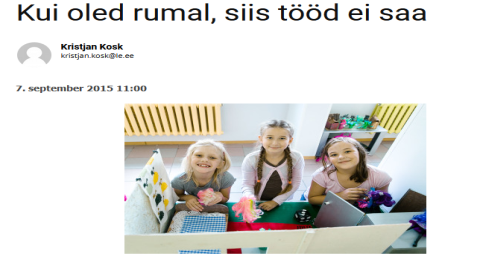 https://online.le.ee/2015/09/07/kui-oled-rumal-siis-tood-ei-saa/
[Speaker Notes: Türdukutelt oodatakse sõnakuulelikkust ja taunitakse õpetajale vastu astumist.]
Kuhu küll need hästi õppivad tragid tüdrukud hiljem jäävad?
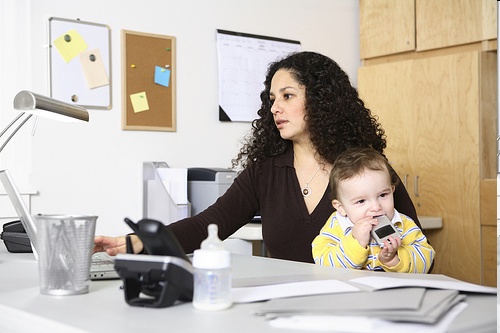 Täiskasvanuks saades saavad poisid ja tüdrukud kätte oma esimese tegeliku soolise ebavõrdsuse doosi: tüdrukud suruvad oma ambitsioonikuse alla, poisid tõstavad selle üles.
[Speaker Notes: Kui palju on hästiõppivaid tüdrukuid, ja kahelised poisid jõuavad edasi. Naispiloot: ei julge seltskonnas öelda, et olen piloot, ei saada aru, see on ju hemelik ala.]
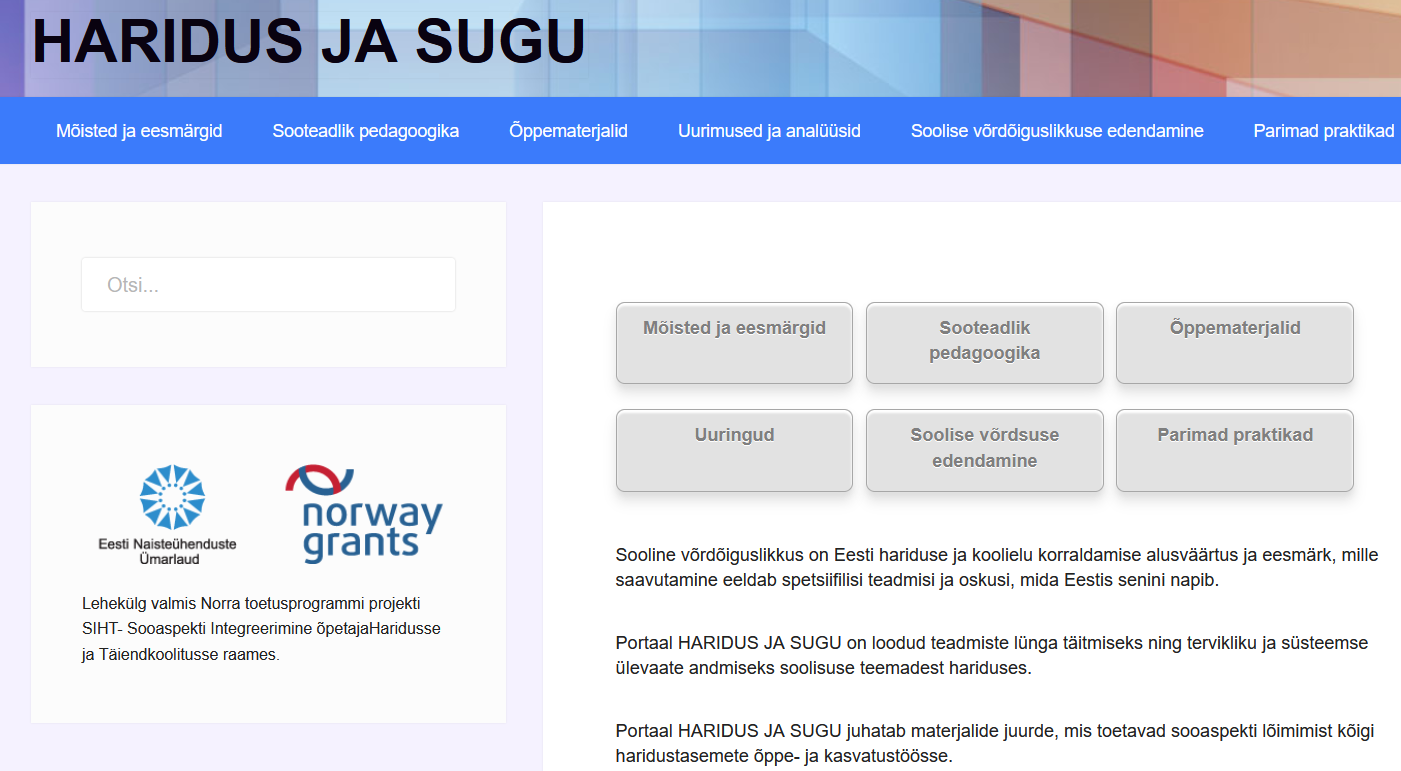 www.haridusjasugu.ee
Edu märkamisel ja tegutsemisel!
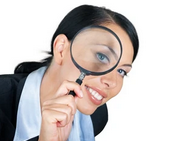 Like a girl ... Nagu tüdruk
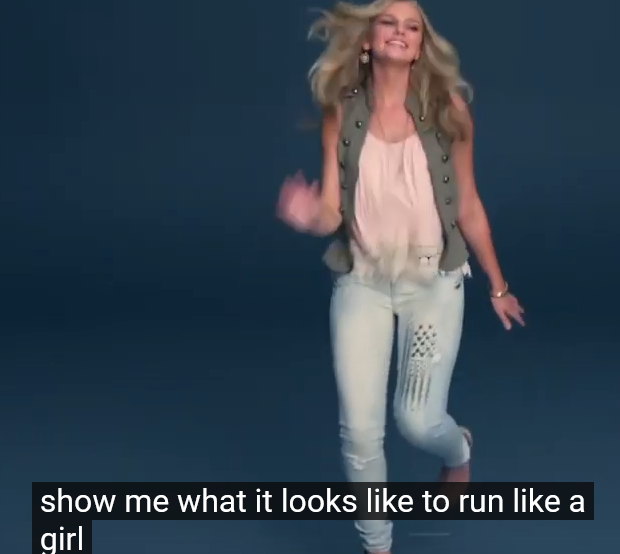 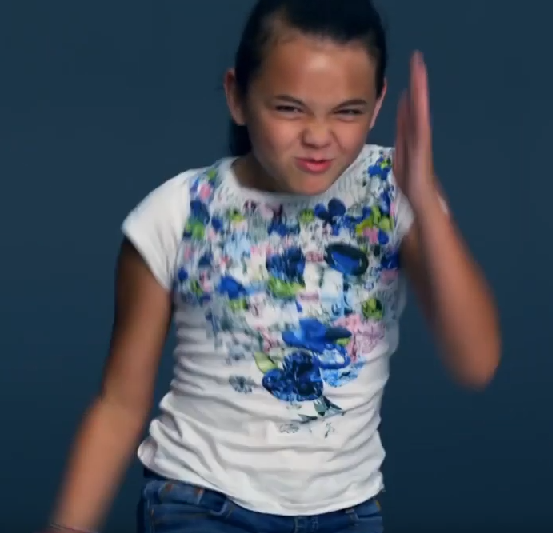 https://www.youtube.com/watch?v=joRjb5WOmbM
Võrdne kohtlemine hariduses
ÜRO Hariduse, Teaduse ja Kultuuri Organisatsioon (UNESCO) on määratlenud hariduse neli soolise võrdõiguslikkuse mõõdet:

 võrdse juurdepääsu,
 võrdsuse õppeprotsessis,
 võrdsuse õpitulemustes ja
 võrdsuse haridusjärgsetes tulemustes.
Võrdne kohtlemine hariduses
Võrdse kohtlemise tagamine hariduses 

Võrdse kohtlemise seaduse kohaselt peavad kõik haridus- ja teadusasutused ning koolitusi korraldavad asutused ja isikud õppesisu määramisel ja õppetöö korralduses silmas pidama võrdse kohtlemise edendamise põhimõtet.

Haridus- ja teadusasutused peavad täitma kõiki tööandjatele kehtestatud kohustusi ja tagama vähemusrühmadesse kuuluvatele isikute võrdse kohtlemise kutsenõustamisel, hariduse omandamisel, eri- ja kutsealasel täiendamisel ja ümberõppel, aga ka muudes õppetöö korraldusega seotud küsimustes.
Võrdne kohtlemine hariduses
Riiklikes õppekavades oluliseks peetud väärtused tulenevad „Eesti Vabariigi põhiseaduses”, ÜRO inimõiguste ülddeklaratsioonis, lapse õiguste konventsioonis ning Euroopa Liidu alusdokumentides nimetatud eetilistest põhimõtetest.

Alusväärtustena tähtsustatakse üldinimlikke väärtusi (ausus, hoolivus, aukartus elu vastu, õiglus, inimväärikus, lugupidamine enda ja teiste vastu) ja ühiskondlikke väärtusi (vabadus, demokraatia, austus emakeele ja kultuuri vastu, patriotism, kultuuriline mitmekesisus, sallivus, keskkonna jätkusuutlikkus, õiguspõhisus, solidaarsus, vastutustundlikkus ja sooline võrdõiguslikkus).
https://kompetentsikeskus.sm.ee/et/vordsed-voimalused/vordne-kohtlemine/vordsete-voimaluste-edendamine/vahemusruhmadele-vordsete-voimaluste-loomine/vordse-kohtlemise-tagamine-hariduses
Võrdne kohtlemine hariduses
Võrdset kohtlemist ei ole võimalik tagada kõigi õpilaste ühesuguse kohtlemisega vaid tuleb luua keskkond, kus tunnistatakse demokraatlikke väärtusi ja inimese õigust olla erinev.

Haridus- ja teadusasutused saavad lisaks panustada võrdse kohtlemise edendamisse läbi uurimis- ja teadustöö uurides ja selgitades välja ebasoodsamas olukorras olevate vähemusrühmade probleeme ja vajadusi ning tutvustades oma uuringute tulemusi laiemale avalikkusele.
Võrdne kohtlemine
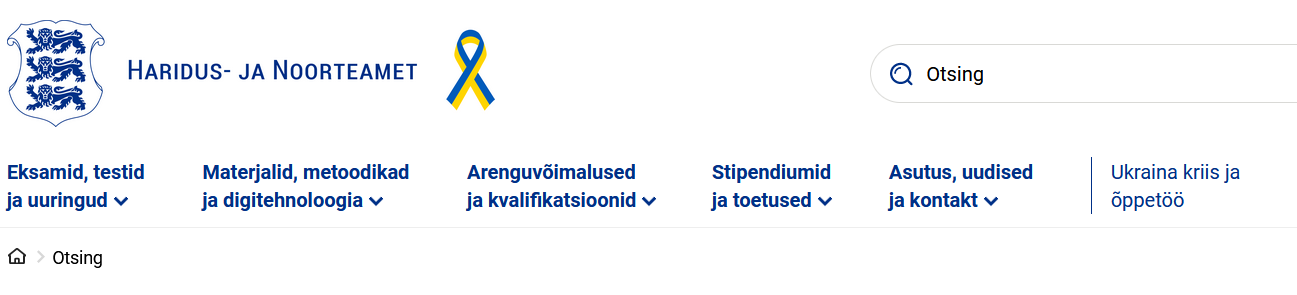 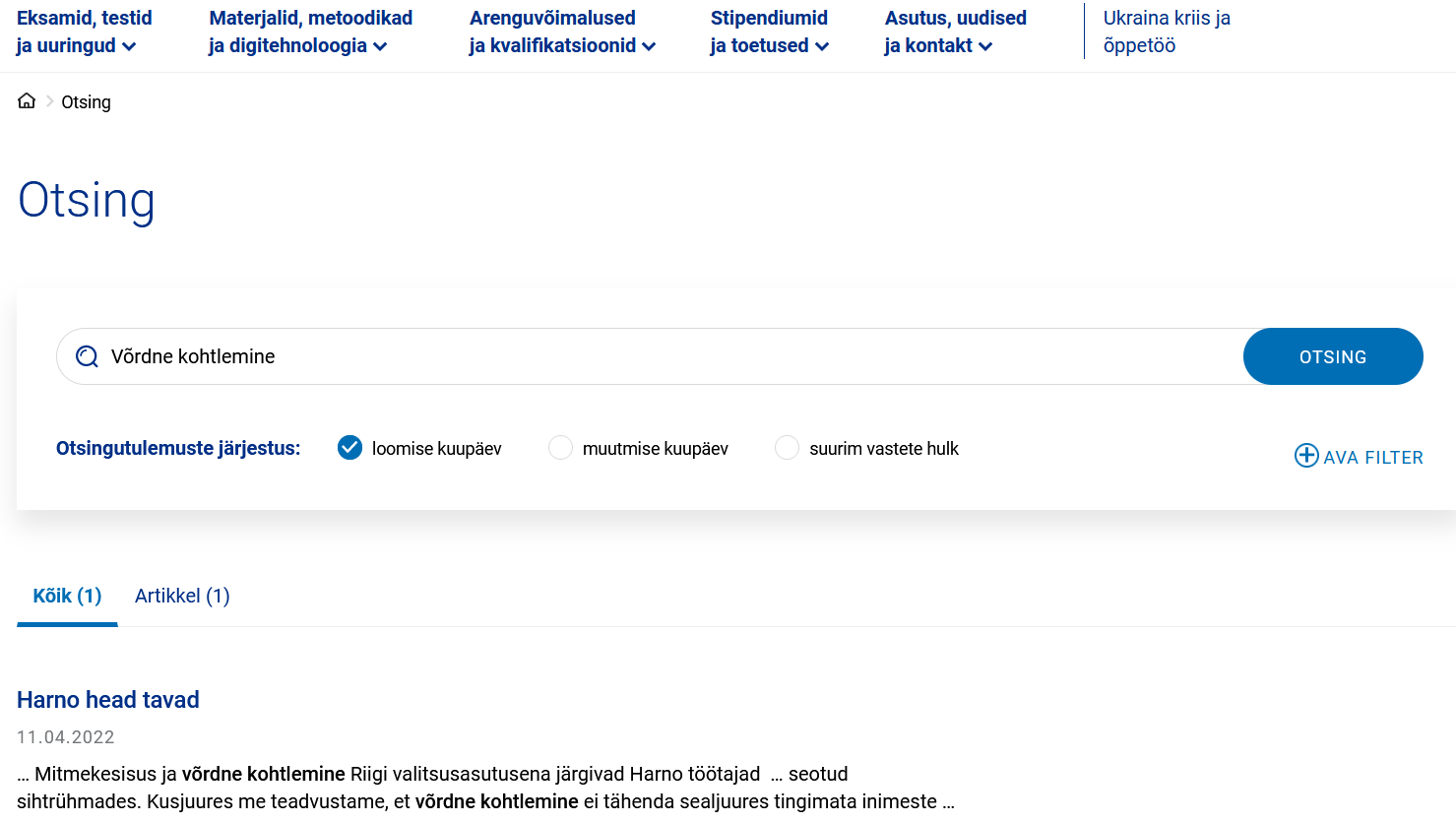